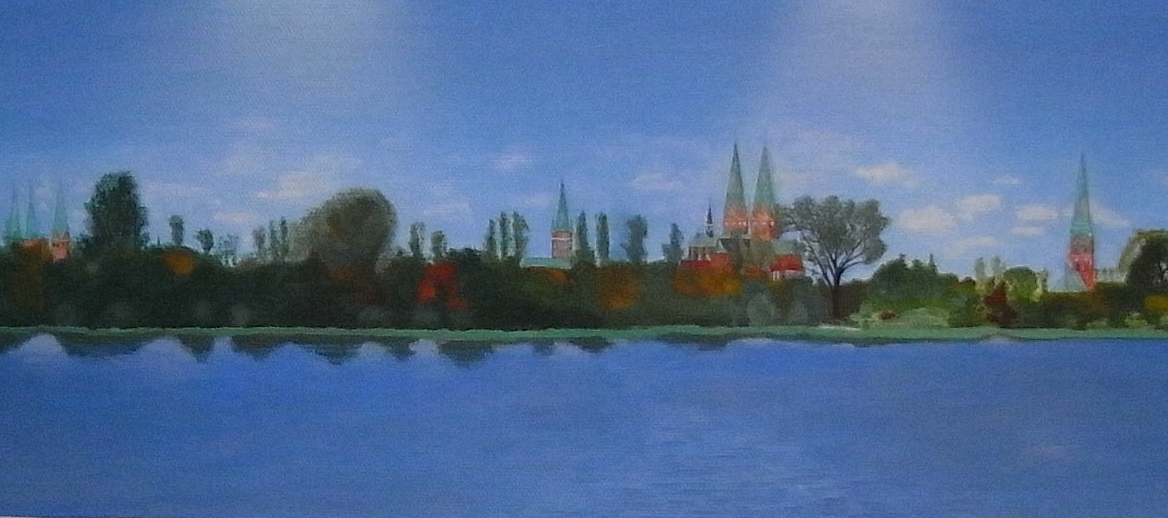 SCHMEDEMANNRechtsanwälte
Vierhörn 223556 Lübeck
Tel. 0451 - 29 26 6 - 0Fax 0451 - 29 26 6 - 29
info@schmedemann-ra.de
www.schmedemann-ra.de
Arbeitsrecht in Zeiten des Fachkräftemangels
Probezeitregelungen, Vergütungen und Sonderleistungen;

befristete Arbeitsverträge;

Sonderleistungen des Arbeitgebers

Kündigungen, insbesondere fristlose Kündigung nach Abmahnung

Ausbildungsverträge und Kündigung von Ausbildungsverträgen
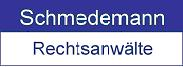 s
2
Probezeitregelungen, Vergütungen und Sonderleistungen
Probezeit muss im Arbeitsvertrag geregelt sein; nach § 622 Abs. 3 BGB maximal 6 Monate Probezeitvereinbarung; in der Regel zwischen 3 und 6 Monaten; während Probezeit ist Kündigung (14 Tage) durch AG ohne Angaben von Gründen möglich; danach ggf. Kündigungsschutz;
Angebote von Teilzeitausbildungen für Akquisition zusätzlicher Potentiale am Arbeitsmarkt;
Vergütung zumindest nach Mindestlohngesetz, d.h. seit 01.10.2022 EUR 12,00, ab 01.01.2024 mindestens EUR 12,41 und ab 01.01.2025 mindestens EUR 12,82; gilt für Vollzeitkräfte, Teilzeitkräfte und Minijobber;
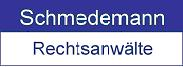 s
3
Sonderleistungen des Arbeitgebers
sonstige Gratifikationen wie Weihnachtsgeld und Urlaubsgeld (Achtung ggf. betriebliche Übung nach Zahlung 3 Jahre in gleicher Höhe);
Energiepauschale
Gutscheine/Geschenke bis zu 50,00 €/Monat (steuer- und sozialversicherungsfrei)
Geburtstag oder Hochzeit bis zu 60,00 €/Monat (steuer- und sozialversicherungsfrei)
Dienstnotebook und Diensthandy
Fahrkartenüberlassungen für DB oder Stadtwerke
Dienstfahrzeug
E-Bike
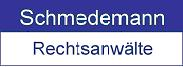 s
4
befristete Arbeitsverträge
Teilzeit- und Befristungsgesetz (TzBfG);
dreimalige Verlängerung innerhalb des befristeten Arbeitsvertrages möglich, höchstens zwei Jahre;
AN ab 52 Jahre bei vorheriger Arbeitslosigkeit: Befristung bis zu fünf Jahre möglich;
bedarf der Schriftform, ansonsten zählt Arbeitsvertrag als unbefristet;
Kombination Probezeitregelung/befristeter Vertrag;
Kündigungsmöglichkeiten befristeter Verträge;
s
5
Kündigungen, insbesondere fristlose Kündigung nach Abmahnung
Kündigung bereits nach erster Abmahnung bei weiterem Fehlverhalten möglich;

Beispiel, mehrfaches Zuspätkommen, unentschuldigtes Fehlen, fehlende Rückmeldungen zu Einsatzbereitschaft nach Krankheit;

Einschaltung von Arbeitspsychologen bei demotivierten Mitarbeitern;
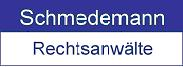 s
6
Ausbildungsverträge und Kündigung von Ausbildungsverträgen
ordentliche Kündigung durch AG ist nicht zulässig;
Nur Kündigung aus wichtigem Grund zulässig, z.B. wiederholtes unentschuldigtes Fehlen oder Verlassen des Arbeitsplatzes; wiederholtes Fehlen Berufsschulunterricht; Urlaubsüberschreitung; wiederholte Verweigerung der geschuldeten Arbeit; Störungen im Vertrauensbereich, zum Beispiel durch Diebstahl oder Unterschlagung;
Aufhebungsvertrag ist zulässig;
während der Probezeit (1 – 4 Monate nach § 20 BBiG) ist Kündigung durch AG möglich;
Kündigung durch AN durchgehend möglich;
s
7
Vielen Dank für Ihre Aufmerksamkeit
s
8